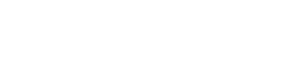 Impacts and costs of sea-level rise
Dr Sally Brown & Prof Robert Nicholls, Faculty of Engineering and the Environment and Tyndall Centre for Climate Change Research. sb20@soton.ac.uk, R.J.Nicholls@soton.ac.uk
www.southampton.ac.uk
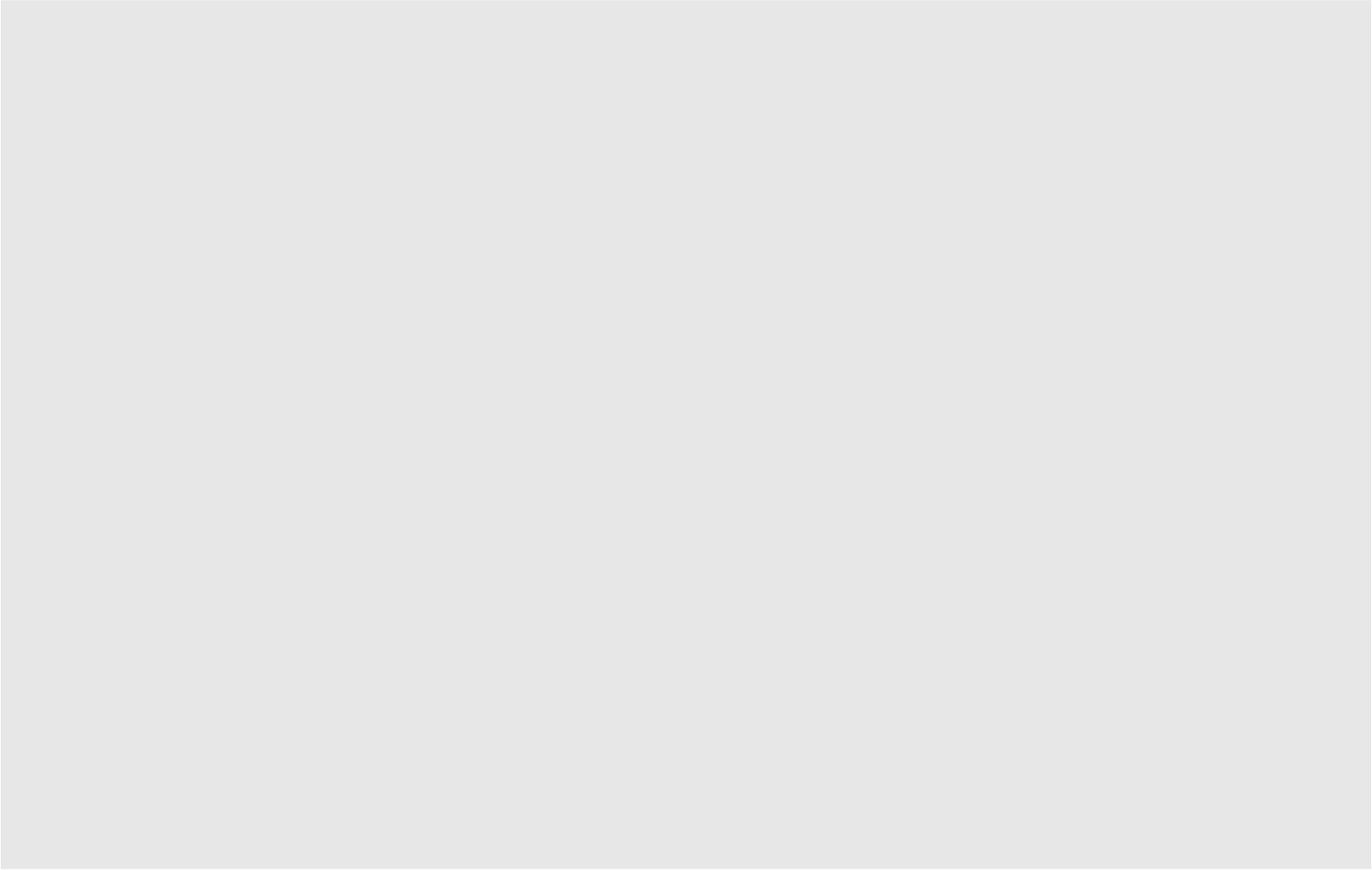 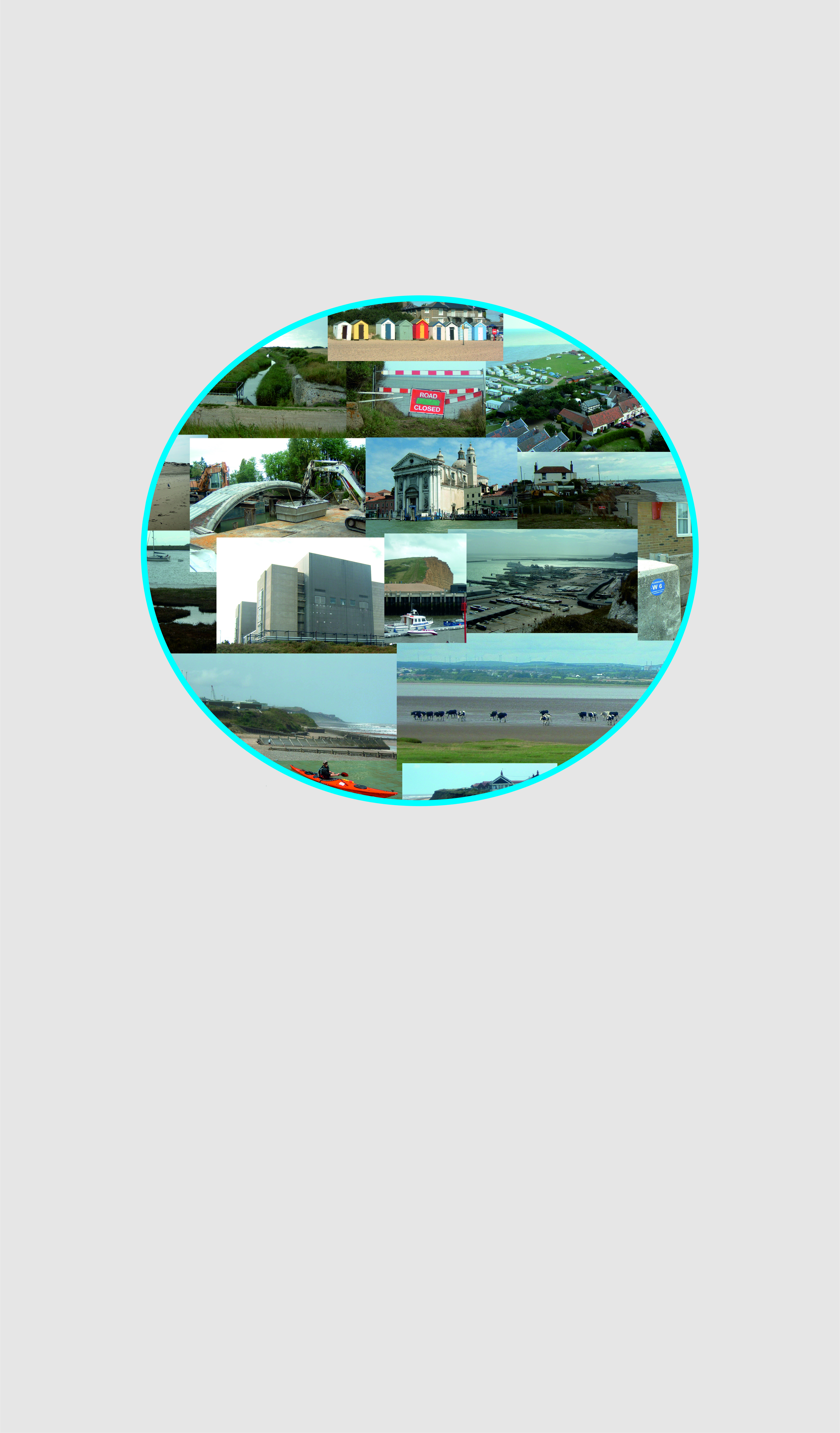 Research description
Results: Case study of Europe
An EU funded project ‘ClimateCost: The Full Costs of Climate Change’, projects a  temperature rise of 3.5ºc, and a 37cm rise in global sea levels by the 2080s. Results indicate that if coastal defences are not upgraded to cope with changing conditions:

 35% of EU wetlands could be lost;
 55,000 people per year could be flooded;
 440,000 people would be forced to move as they are flooded more than once a year;
 Damage costs could be in excess of €25 billion per year.

Impacts are not uniform throughout Europe, and those in north-west Europe are typically the worst affected.












Strategically planning for climate change (e.g. deciding whether to retreat, accommodate or protect) can reduce impacts and damage costs.
Coastal zones are some of the most densely populated areas in the world, with fishing, agriculture, industry, tourism and port income generating a large proportion of a country’s wealth.














As temperatures increase due to climate change, sea levels will also rise threatening vital infrastructure and putting more people at risk of flooding. Within the Faculty of Engineering and the Environment, a coastal model (the Dynamic Interactive Vulnerability Assessment, or DIVA) has been developed which provides global, regional and country estimates of the impacts of sea-level rise throughout the 21st century. As well as impacts, the DIVA model estimates the associated economic costs.
Figure 1:  The coastal zone has many uses.
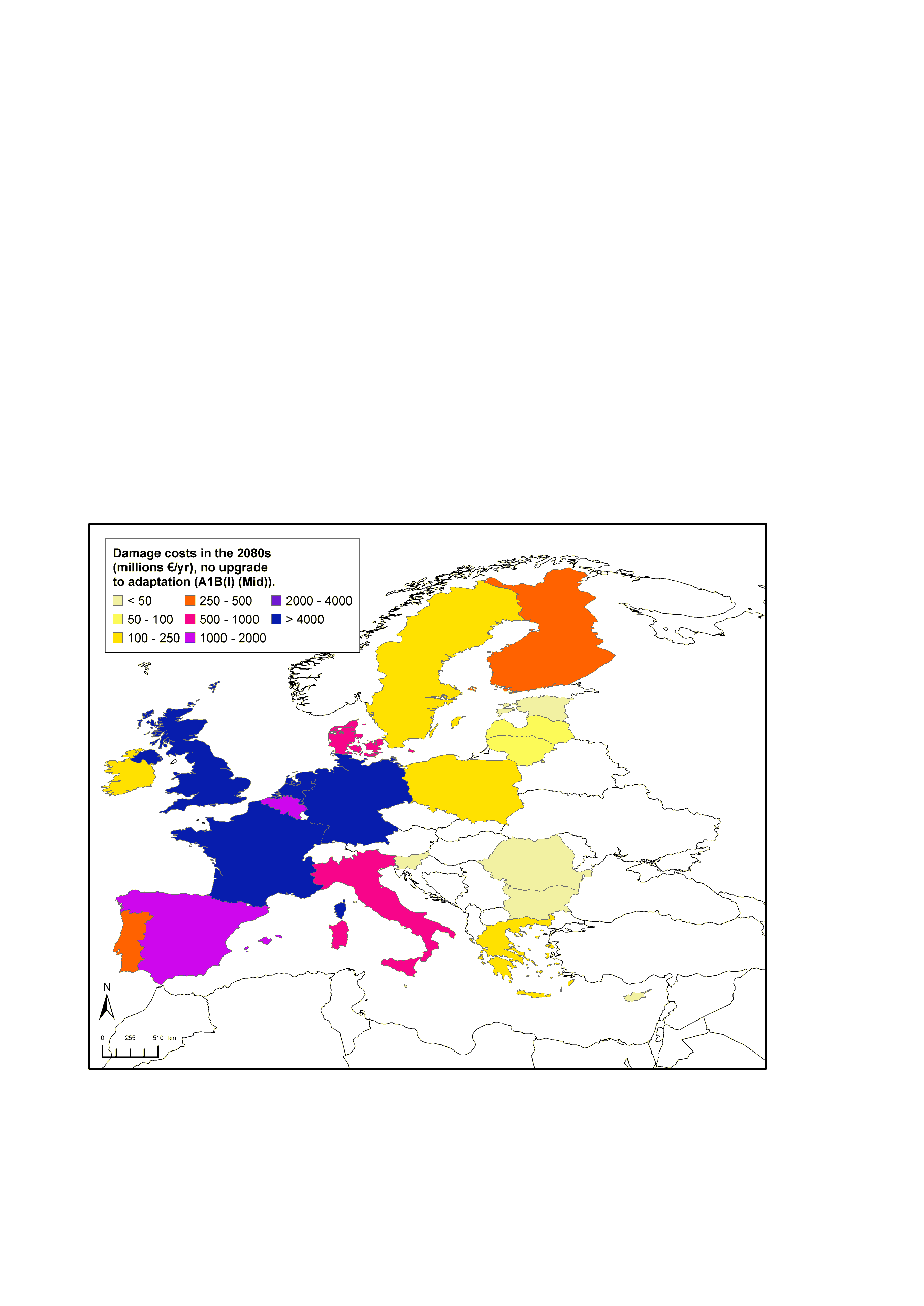 Figure 2: Damage costs in Europe due to a 37cm rise in sea levels caused by a 3.5°C temperature rise by the 2080s.
0       250     500 km
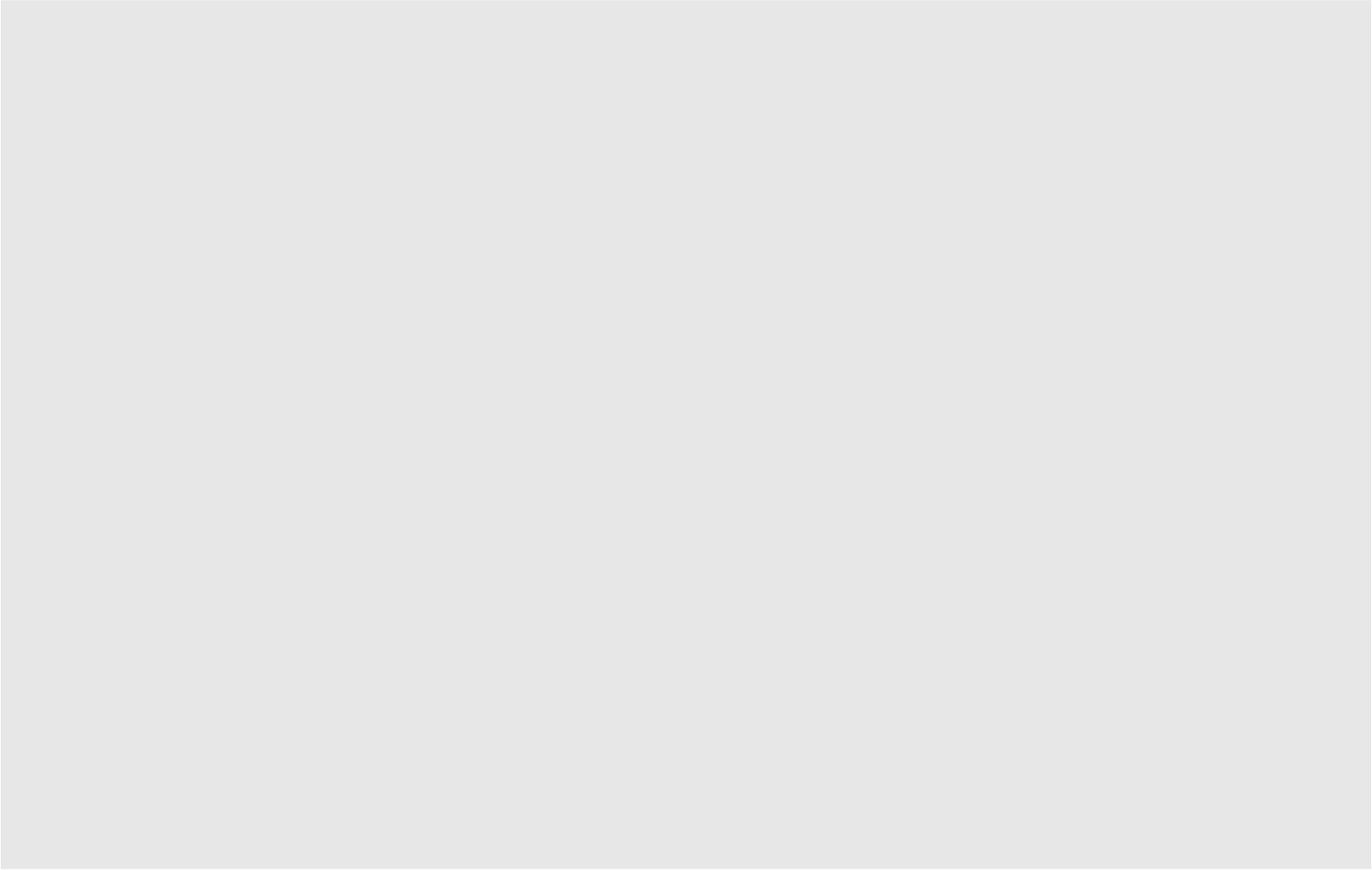 Research impact
These results help organisations strategically plan for climate change, direct resources to those in need, and where appropriate, adapt to changing conditions. Funding organisations include the European Commission, the World Bank, NERC, the Department of Energy and Climate Change (DECC), UNEP and DFID. Results have been presented to EU policy makers in Brussels, and will be presented by the Foreign Office / DECC at the internationally important 2011 UN conference on climate change in Durban.